Simbolinė informacija
Kompiuteryje – 
Ne vien tik aritmetika!
Vilniaus universitetas, Fizikos fakultetas
Informacijos tipai kompiuteriuose
minėjome, kad n skilčių dvejetainis žodis kompiuteryje atitinka tokius informacijos tipus:
duomenis (skaičius, dvejetainius vektorius ar simbolius),
komandas,
atminties ląstelių arba įvesties ir išvesties įtaisų adresus.
Šiuolaikiniuose kompiuteriuose galima sutikti ir kitokius informacijos tipus:
Žymes – tegus (tags) – bitų grupes, kurios nurodo palydimos informacijos  tipą;
informacijos vienetų deskriptorius;
informacijos vienetų identifikatorius (vardus).
Vilniaus universitetas, Fizikos fakultetas
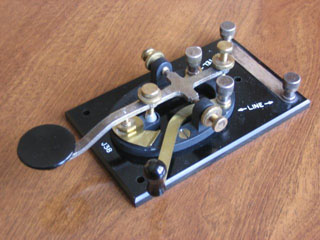 Simbolinė informacija – sutartiniai kodai
1838 m.   Morzės abėcėlė
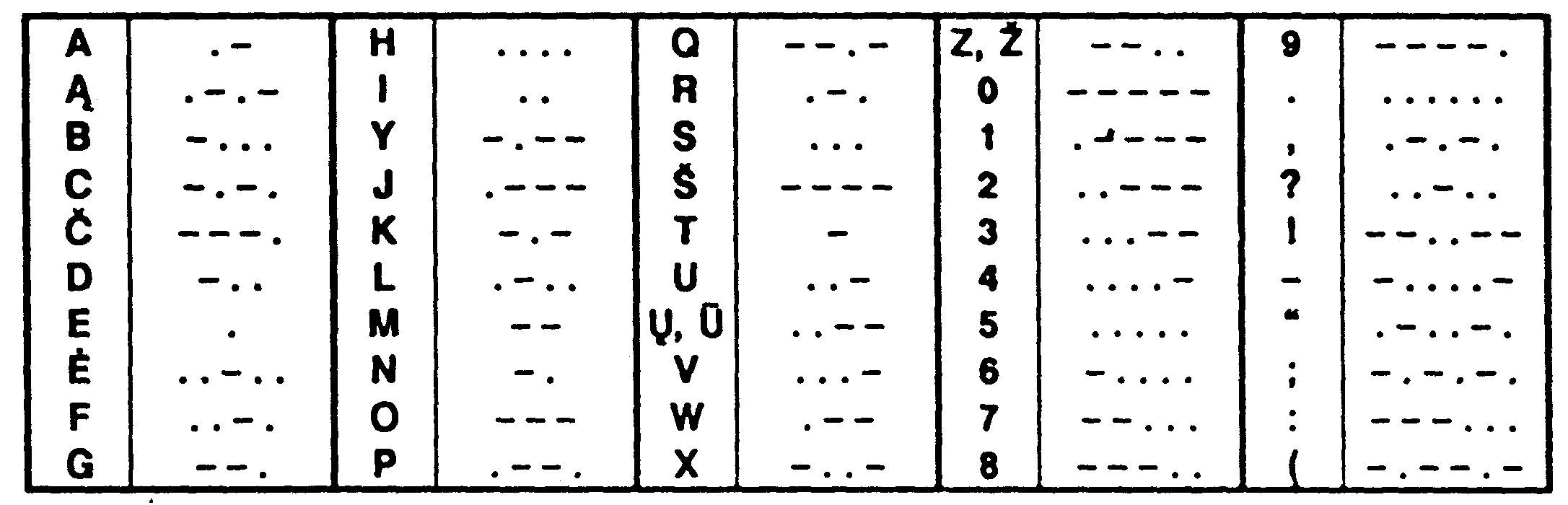 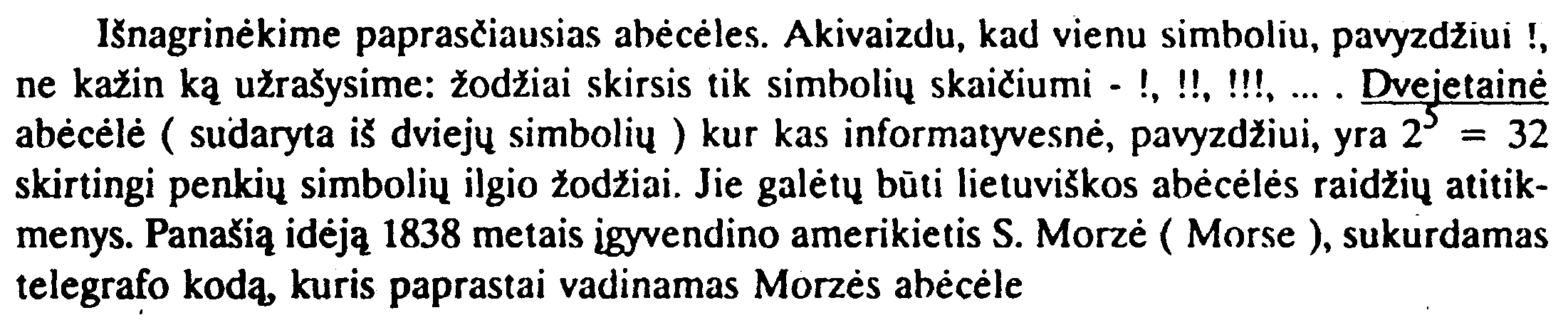 Vilniaus universitetas, Fizikos fakultetas
[Speaker Notes: Baudot invented his original code in 1870 and patented it in 1874. It was a 5-bit code, 
It was a 5-bit code, with equal on and off intervals, which allowed telegraph transmission of the Roman alphabet and punctuation and control signals. It was based on an earlier code developed by Carl Friedrich Gauss and Wilhelm Weber in 1834]
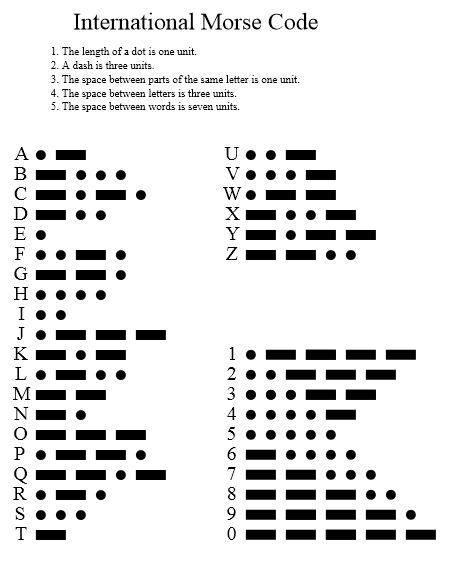 Vilniaus universitetas, Fizikos fakultetas
Binarinė sistema
Pagr trūkumas:
	 nepritaikyta kompiuteriui
Vilniaus universitetas, Fizikos fakultetas
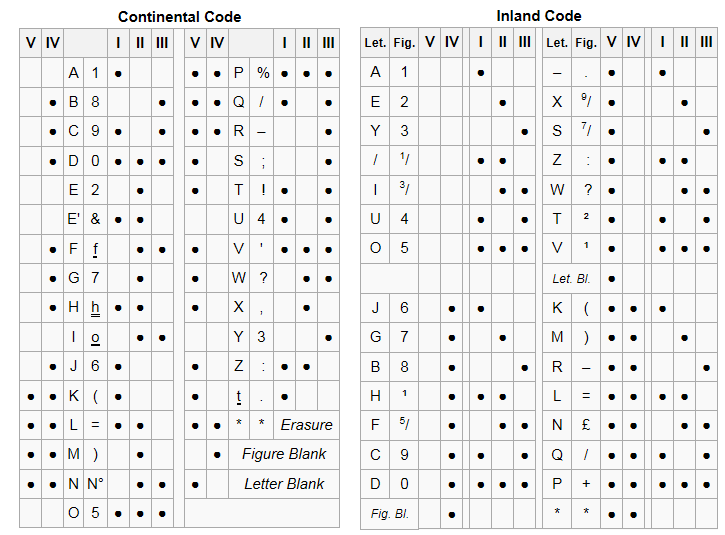 1870 (4) m. Bodo kodai (raides spausdinantis telegrafo aparatas)
Vilniaus universitetas, Fizikos fakultetas
Émile Baudot
In 1901 Baudot's code was modified by Donald Murray
[Speaker Notes: Baudot invented his original code in 1870 and patented it in 1874. It was a 5-bit code, 
It was a 5-bit code, with equal on and off intervals, which allowed telegraph transmission of the Roman alphabet and punctuation and control signals. It was based on an earlier code developed by Carl Friedrich Gauss and Wilhelm Weber in 1834

In 1901 Baudot's code was modified by Donald Murray (1865–1945), prompted by his development of a typewriter-like keyboard. 

The Murray code also introduced what became known as "format effectors" or "control characters" – the CR (Carriage Return) and LF (Line Feed) codes. A few of Baudot's codes moved to the positions where they have stayed ever since: the NULL or BLANK and the DEL code. NULL/BLANK was used as an idle code for when no messages were being sent.]
lets consider coding the phase "JAMES BOND 007 SAYS HI!" using the Baudot code.
Vilniaus universitetas, Fizikos fakultetas
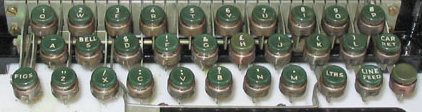 Keyboard of a teleprinter using the Baudot code, with FIGS and LTRS shift keys.
Vilniaus universitetas, Fizikos fakultetas
Tarptautinis telegrafo kodas Nr2 (ITA2):   5 skilčių kodas    (25=32)
International Telegraph Alphabet No. 2  , standartizuotas 1930
Reikia: 26 raidės (lot ABC) + 10 skaitmenų + papild ženklai (skyrybos, valdymo...)
Patikimumo problemos...
LC (lower case 11111) UC (upper case 11011)
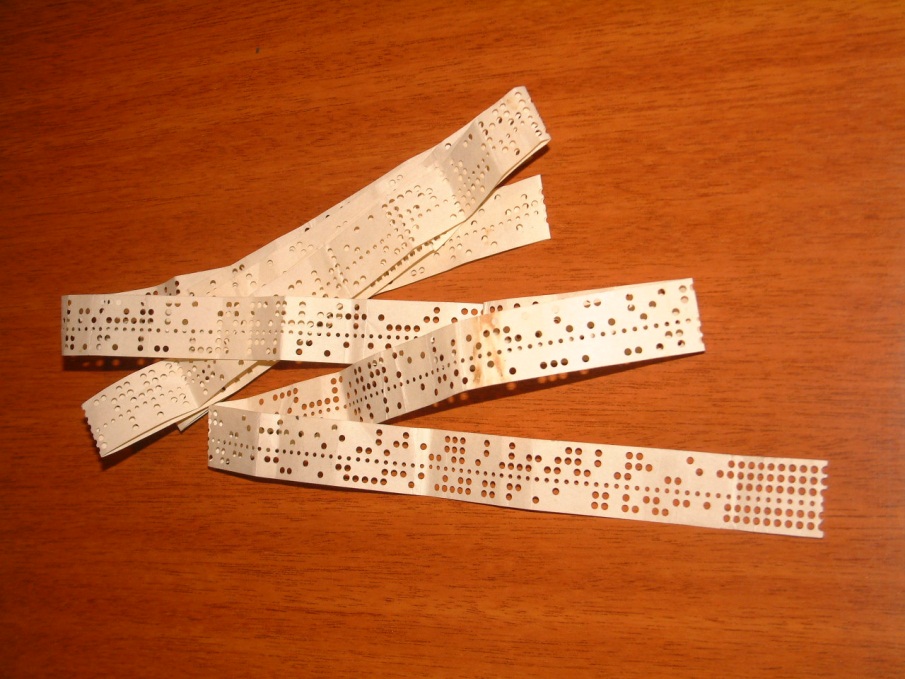 Vilniaus universitetas, Fizikos fakultetas
[Speaker Notes: The standardization work of ITU dates back to 1865, with the birth of the International Telegraph Union (ITU). It became a United Nations specialized agency in 1947, and the International Telegraph and Telephone Consultative Committee (CCITT, from French: Comité Consultatif International Téléphonique et Télégraphique) was created in 1956. It was renamed ITU-T in 1993]
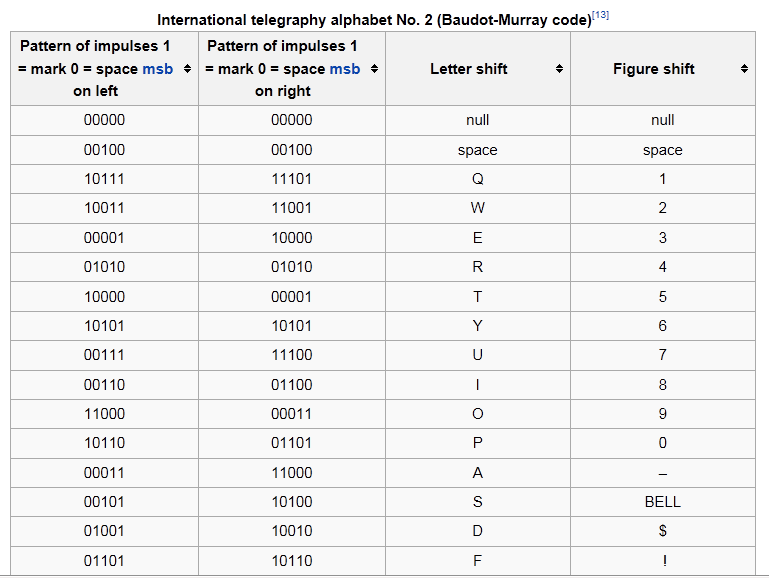 Vilniaus universitetas, Fizikos fakultetas
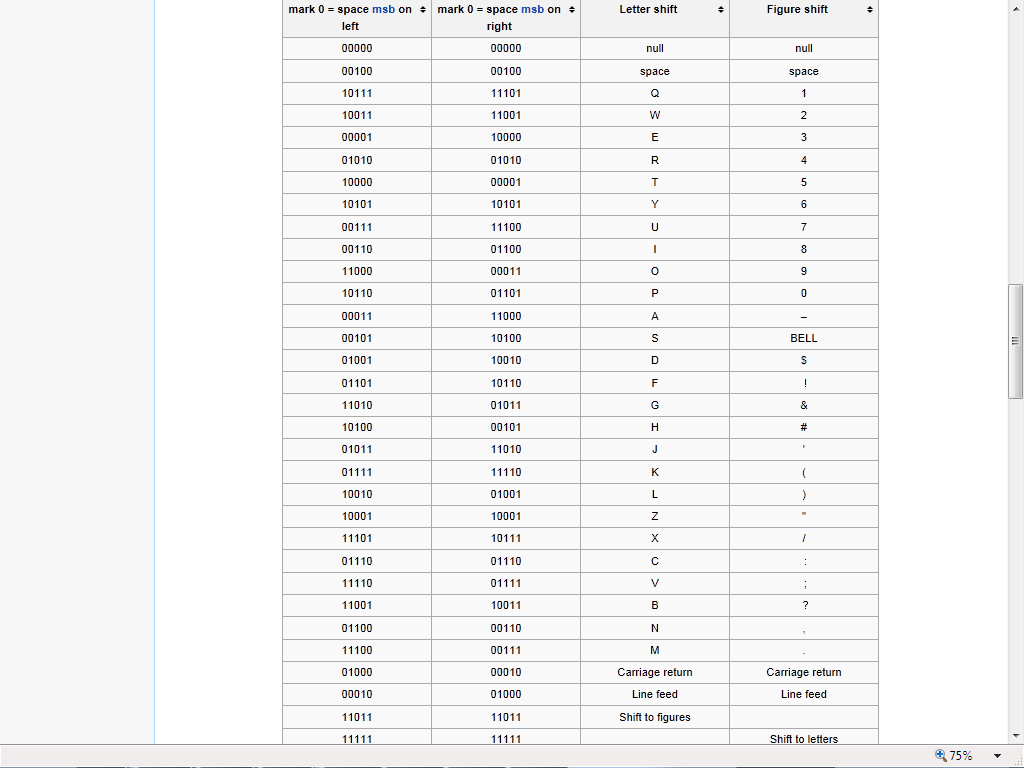 Vilniaus universitetas, Fizikos fakultetas
1963 m. Prasidėjo JAV industrijos standartizavimo procesas. Tarp pirmų priimtų standartų buvo informacijos apsikeitimo kodo standartas (ASCII - American Standard Code for Information Interchange). 
Iš pradžių jis buvo sumanytas tik kompiuteriams, tačiau maždaug per 15 metų jis tapo visuotiniu informacijos apsikeitimo priemonių kodo standartu.
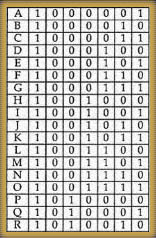 Vilniaus universitetas, Fizikos fakultetas
Simbolio kodas proporcingas jo svoriui 
		palengvina inf apdorojimą, pvz.: rūšiavimas ir tt

0100 0001	A	4116	6510
0100 0002	B	4216	 6610
0100 0003	C	4316	 6710
Gerai išnaudota baitinė struktūra 
Kontrolinis bitas
Vilniaus universitetas, Fizikos fakultetas
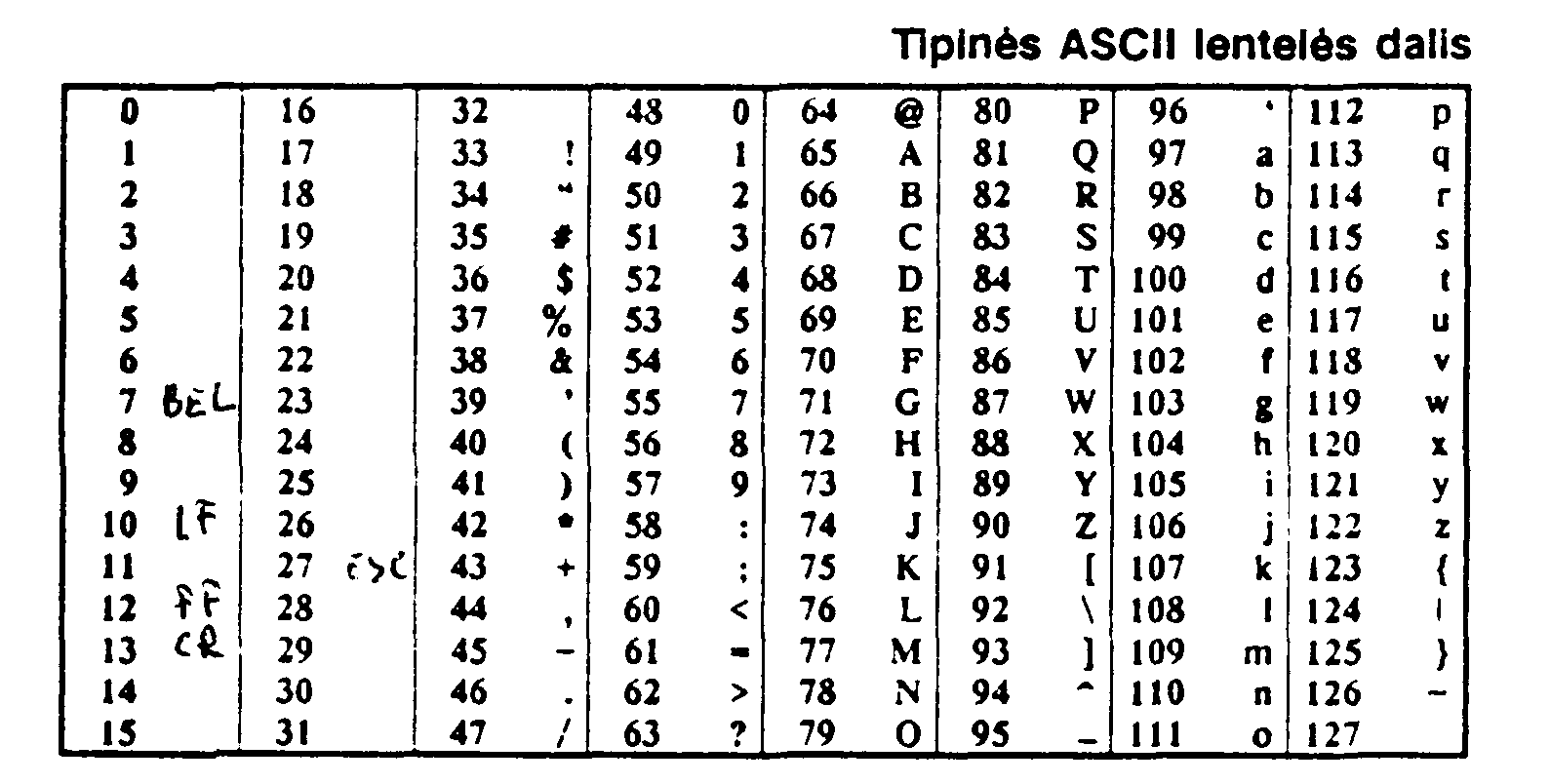 0 x x x x x x x
Vilniaus universitetas, Fizikos fakultetas
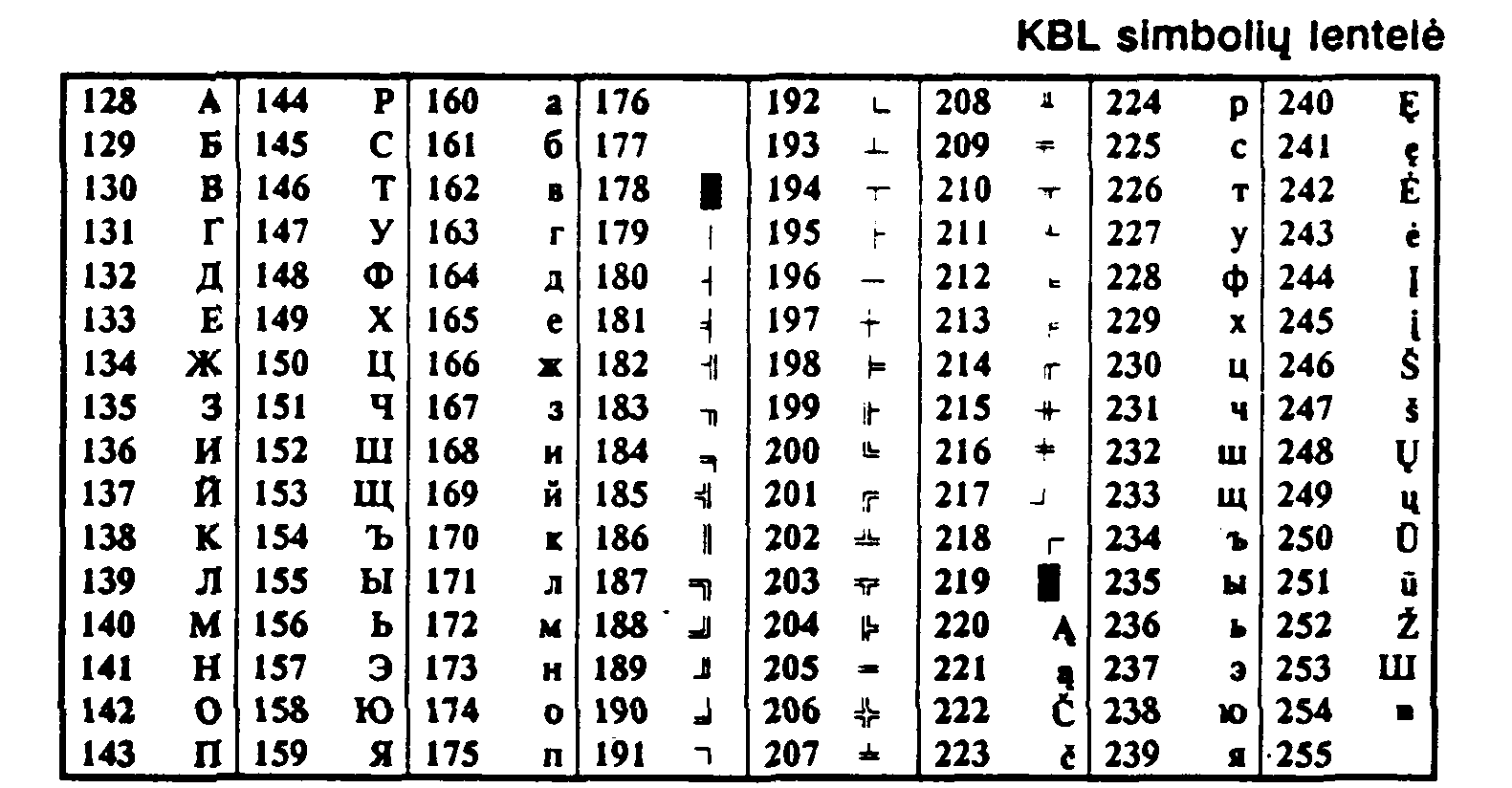 1 x x x x x x x
1 0 0 0 0 0 02       128
Vilniaus universitetas, Fizikos fakultetas
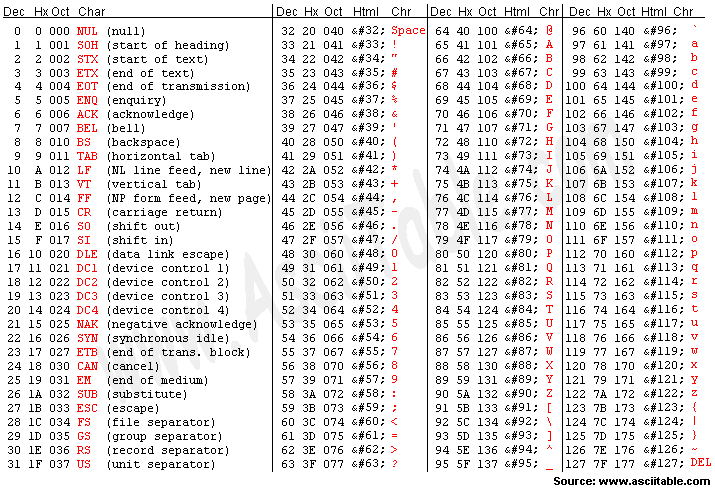 Vilniaus universitetas, Fizikos fakultetas
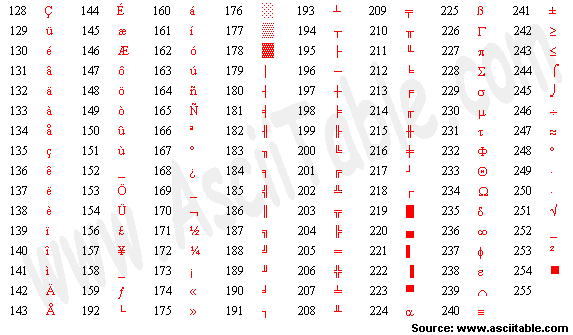 Vilniaus universitetas, Fizikos fakultetas
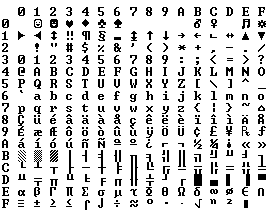 Vilniaus universitetas, Fizikos fakultetas
EBCDIC
1963 and 1964 by IBM
Extended Binary Coded Decimal Interchange Code (EBCDIC) is an 8-bit character encoding (code page) used on IBM mainframe operating systems such as z/OS, OS/390, VM and VSE
Open-source-software advocate and hacker Eric S. Raymond writes in his Jargon File that EBCDIC was almost universally loathed by early hackers and programmers because of its multitude of different versions, none of which resembled the other versions,
Vilniaus universitetas, Fizikos fakultetas
EBCDIC
BCD for Numeric Characters
EBCDIC is eight bits, or one byte, wide. 
Each byte consists of two nibbles, each four bits wide: 
The first four bits define the class of character, while the second nibble defines the specific character inside that class. 
For example, setting the first nibble to all-ones, 1111, defines the character as a number, and the second nibble defines which number is encoded.
Vilniaus universitetas, Fizikos fakultetas
EBCDIC
By establishing BCD as a standard, IBM allowed users to move shared data between computers with the use of punch cards. The roots of BCD lay, in fact, in the row and column layout of IBM's original computer punch cards. With EBCDIC, IBM extended the approach to 8 bits, allowing encoding not only of digits, but also of upper and lower case letters, formatting codes such as headers and carriage returns, and basic communication controls such as Request, Acknowledge, and Bell. 
This allowed users of IBM's mainframe computers to share not only data, but actual programming code as well. 

In recent years, EBCDIC has been expanded to 16- and 32-bit variants to allow for representation of large, non-latin character sets. Each EBCDIC variant is known as a codepage, identified by its Coded Character Set Identifier, or CCSID. EBCDIC codepages have been created for a number of major writing scripts, including such complex ones as Chinese, Korean and Japanese. 
All IBM mainframe computers, even the most recent models, continue to support EBCDIC so that legacy applications can be run without modification.
Vilniaus universitetas, Fizikos fakultetas
Vilniaus universitetas, Fizikos fakultetas
Vykstant visuotinei globalizacijai ir atsiradus poreikiui, kad programos veiktų įvairiose šalyse naudojant įvairias kalbas, teko sugalvoti visiems tinkamą sprendimą, tai yra Unicode. 
Kiekvienam pasaulyje naudojamam rašto simboliui ar simbolio daliai, angliškai „glyph“, priskirtas atitinkamas skaičius. 
Iš viso numatyta iki 17 „planų“ po 65536 skaičių, t.y. iki 11FFFF, arba 20-21 bitas. Kol kas konkrečiai priskirta mažiau (94140 koduotų simbolių Unicode 3.1 atveju). Šiuo metu yra pereinamasis laikotarpis, kurio metu programos bei protokolai pritaikomi naudoti Unikodą.
Vilniaus universitetas, Fizikos fakultetas
Pereinant prie Unikodo, prisideda ir psichologinio pobūdžio problemos - žmonėms, įdėjusiems daug pastangų diegiant senas nacionalines koduotes, sunku atsisakyti seno balasto. 
Lietuviškų simbolių kodai
Kodas 
104 10c 118 116 12e 160 172 16a 17d 105 10d 119 117 12f 161 173 16b 17e 201e 201c 300 301 303
Simbolis  
Ą    Č    Ę    Ė   Į    Š    Ų    Ū    Ž    ą    č    ę    ė    į    š    ų    ū   ž   „    “   à   ą́   ą̃
Pastaba: kirčiuotoms raidėms naudojamos kompozicinės sekos, t.y. nekirčiuotos raidės kodas, po to kirčio kodas. Ne visos programos kompozicines sekas palaiko ir greičiausiai jūsų naršyklė rodys raidę ir kirtį atskirai :-( 
Daugiau informacijos galite rasti lietuviškame Unicode konsorciumo puslapyje.
Vilniaus universitetas, Fizikos fakultetas
privalumai: 
a) Išvengiama papildomų problemų ateityje, kai bus vis daugiau programinės įrangos, palaikančios tik Unikodą ir nieko daugiau. 
b) Nereikia ieškoti ir derinti programų, palaikančių kelias retas koduotes. Nors kalbant tik apie paprastas lietuviškas raides „windows-1257“ bei „iso-8859-13“ sutampa, jie skiriasi kabučių kodais, windows koduotė turi papildomų simbolių, kurių nėra ISO 8859-13. Nei vienas jų neturi galimybės naudoti kirčiuotų raidžių, Euro ženklo, tarimo ženklų, užsienio kalbų. Dalis populiarių programų palaiko tik windows-1257, dalis žmonių nerašys „windows-1257“ vien dėl to, kad tai yra tik vienos Microsoft firmos privatus standartas. Dėl viso to kelios skirtingos koduotės vienu metu neišvengiamos. 
c) Jums nereikia bijoti, kad MS Exchange pašto serveris sudarkys jūsų laišką, parašytą ISO 8859-13 - paprastai jis sudarko laiškus, parašytus jam nežinomoms koduotėmis, o ISO 8859-13 yra gana nauja. Panašios ISO 8859-13 problemos yra ir su Outlook 2000. 
d) Galima sakyti šiuo metu populiariausia pašto programa Outlook Express normaliai palaiko UTF-8 nuo pirmųjų versijų. Galimybė rašyti windows-1257 atsirado vėliau, galimybė skaityti ISO 8859-13 kaip windows-1257 tik naujausiose versijose, ir vis dar išlieka klaidos, neleidžiančios normaliai naudoti windows-1257 laiško antraštėse. 
e) Jūs galite naudoti įvarius simbolius ir nesirūpinti, ar jie įeina į kažkokios senos beviltiškai ribotos kodų lentelės sudėtį - užsienio kalbos, tarimo ženklai, euro ženklas nebesukuria problemų. 
f) Jūs galite tikėtis, kad programų autoriai rimtai žiūrės, jei bus pastebėtos kažkokios klaidos, susijusios su naudojama koduote (Unicode), o ne atidės klaidų taisymą, kaip nelabai svarbų ir reikalingą tik keliems žmonėms vienoje iš daugelio trečiojo pasaulio šalių (įvairios specifinės nacionalinės koduotės). 
g) Jei žmogus su kokia sena kreiva programa gauna UTF-8 laišką, jis negali jo perskaityti pakeisdamas šriftus į TimesLT stiliaus. Priešingu atveju jis laišką perskaito su TimesLT ir, naiviai galvodamas kad viskas gerai, pasiunčia atsakymą, kuris kitiems atrodo „kringeliais“, nes jo atsilikusi programa kitaip negali pasiųsti.. Nekorektiškai veikiančių programų eliminavimas yra svarbiausia prielaida, suteikianti galimybę išvengti „kringelizacijos“ bei specifinių lietuviškų rašmenų naudojimo e.pašte idėjos diskreditavimo.
Standartai      Unikodo standartas (The Unicode Standard) yra nustatytas Unicode konsorciumo, sudaryto Microsoft, Apple, Sun, IBM ir kitų pagrindinių programinės įrangos firmų. Nors išeina naujos Unicode standarto versijos, visos jos yra griežtai suderinamos su ankstesnėmis, tai yra visi iki vieno simboliai buvę anskstesnėse versijos, išlieka ir naujesnėse.                            .Dabartinis ISO 10646 standartas yra suderintas su Unicode konsorciumu ir atitinka Unicode standartą, skirtumų praktiškai nėra. Jis taip pat patvirtintas kaip LST ISO 10646. 
 Iš pradžių sukūrus ISO 10646 standartą, numatyta 32 bitų koduotė (dabar atitiktų UTF-32) buvo praktiškai neįgyvendinama. Dėl to programinės įrangos gamintojai sukūrė Unicode konsorciumą bei Unicode standartą, kuris apibrėžė praktinius kodavimo būdus ir dabar rūpinasi retų simbolių klasifikacija ir įtraukimu į naujas Unicode standarto versijas. Unicode konsorciumas šiuo metu yra atvira visiems organizacija.
Vilniaus universitetas, Fizikos fakultetas
Standartai
UTF-8 yra Unikodo kodavimo būdas naudojant 1-6 baitų sekas. Jis yra suderinamas su US-ASCII, t.y. vienai lotyniškai raidei koduoti naudojamas tas pats vienas baitas kaip ir US-ASCII, lietuviškoms, rusiškoms - du,                        . Rytų Azijos ideogramai - 3 baitai. 
UTF-8 aprašytas RFC 2279 "UTF-8, a transformation format of Unicode and ISO 10646". 
Taip pat jis yra aprašytas ISO 10646 Annex R. 


UTF-8 naudojamas internete ir Unix tipo sistemose.
Vilniaus universitetas, Fizikos fakultetas
Standartai
UTF-16 yra Unikodo kodavimo būdas naudojant vieno arba dviejų 16 bitų skaičių sekas kiekvienam simboliui. UTF-16 aprašytas RFC 2781 . Supaprastintas variantas, kai apsiribojama tik vienu 16 bitų skaičiumi, vadinamas UCS-2. UTF-16 ar UCS-2 naudoja Microsoft'o programos. UTF-16 naudojimas ne visada įmanomas, nes: leidžiami nuliniai baitai; baitų tvarka gali būti skirtinga; nėra US-ASCII suderinamumo. 

UTF-7 yra Unikodo kodavimo būdas naudojant tik 7 bitų skaičių sekas. Šiuo metu laikomas atgyvenusiu ir nevartotinu, esant 7 bitų koduotės poreikiui vietoje jo vartotinas UTF-8 plius Base64 ar quoted-printable. 

UCS-4 arba UTF-32 numato galimybę naudoti 32bitų skaičius.
Vilniaus universitetas, Fizikos fakultetas
[Speaker Notes: Quoted-Printable, or QP encoding, is an encoding using printable ASCII characters (alphanumeric and the equals sign "=") to transmit 8-bit data over a 7-bit data path or, generally, over a medium which is not 8-bit clean.[1] It is defined as a MIME content transfer encoding for use in e-mail.
QP works by using the equals sign "=" as an escape character. It also limits line length to 76, as some software has limits on line length.

Any 8-bit byte value may be encoded with 3 characters: an "=" followed by two hexadecimal digits (0–9 or A–F) representing the byte's numeric value. For example, an ASCII form feed character (decimal value 12) can be represented by "=0C", and an ASCII equal sign (decimal value 61) must be represented by "=3D". All characters except printable ASCII characters or end of line characters must be encoded in this fashion.
All printable ASCII characters (decimal values between 33 and 126) may be represented by themselves, except "=" (decimal 61).

Example
If you believe that truth=3Dbeauty, then surely = mathematics is the most beautiful branch of philosophy. This encodes the string:
If you believe that truth=beauty, then surely mathematics is the most beautiful branch of philosophy.]
Quoted-Printable, or QP encoding
Example:
If you believe that truth=3Dbeauty, then surely = mathematics is the most beautiful branch of philosophy. 
This encodes the string:
If you believe that truth=beauty, then surely mathematics is the most beautiful branch of philosophy.
Vilniaus universitetas, Fizikos fakultetas
Standartai
IETF (Internet Engineering Task Force) organizacija yra nusprendusi laikyti UTF-8 vienintele privaloma suprasti koduote interneto protokolams. Žr. RFC 2277 "IETF Policy on Character Sets and Languages" . 
Tai atsispindi XML, LDAP, NNTP ir kitų protokolų dokumentuose, nusakančiuose UTF-8 kaip protokolo teksto koduotę. 
Linux 2000 globalizacijos specifikacija numato UTF-8 vienintele privaloma palaikyti koduote.
Vilniaus universitetas, Fizikos fakultetas
Vilniaus universitetas, Fizikos fakultetas
Vilniaus universitetas, Fizikos fakultetas
Vilniaus universitetas, Fizikos fakultetas
Vilniaus universitetas, Fizikos fakultetas
Vilniaus universitetas, Fizikos fakultetas
Vilniaus universitetas, Fizikos fakultetas